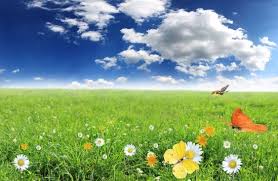 স্বাগতম
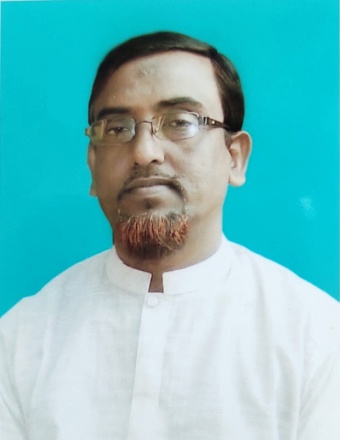 শিক্ষক পরিচিতি
মোঃ মাজহারুল ইসলাম
    সহকারি শিক্ষক
   বামুনিয়া সোনাতনকাটি মাধ্যমিক বালিকা বিদ্যালয়        	শার্শা, যশোর।
পাঠ পরিচিতি
অষ্টম
বিষয় : ইসলাম ও নৈতিক শিক্ষা	
             *   অধ্যায়- দ্বিতীয় (ইবাদত)
*সময়ঃ 5০ মিনিট
শ্রেণি
নিচের ছবিগুলো লক্ষ্য কর
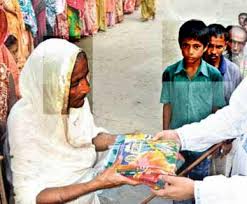 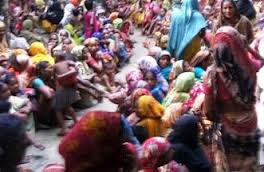 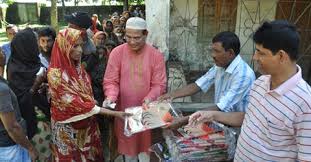 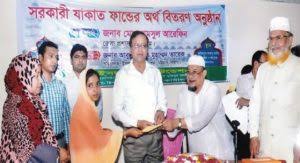 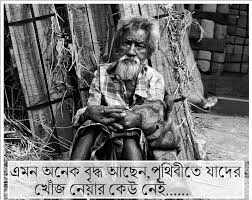 এমন অনেক লোক  আছে যারা আল্লাহর রাস্তায় অকাতরে দান করেন
আজকের পাঠ
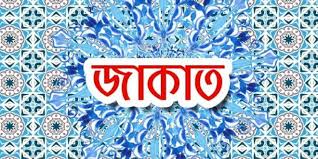 শিখনফল
এ পাঠ শেষে শিক্ষার্থীরা-
জাকাতের অর্থ বলতে পারবে।
জাকাত ফরজ হওয়ার শর্ত কি কি লিখতে পারবে।
জাকাতের নিসাব কি বলতে পারবে।
ছবিগুলো ভালো  করে দেখেও
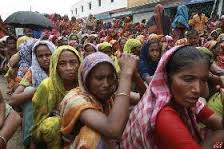 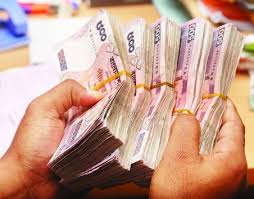 বছরান্তে অতিরিক্ত সম্পদ
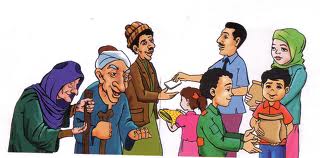 যাকাতের মাধ্যমে সমাজের দরিদ্র লোকের অবস্থার পরিবর্তন হয়।
মুসলমান হওয়া
বালেগ হওয়া
নিসাবের মালিক হওয়া
জাকাত ফরজ হওয়ার শর্ত সমূহ
জ্ঞানসম্পন্ন হওয়া
নিসাব পরিমান সম্পদ প্রয়োজনের অতিরিক্ত হওয়া
ঋণগ্রস্ত না হওয়া
মাল এক বছরকাল স্থায়ী থাকা
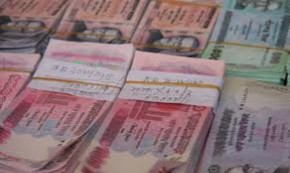 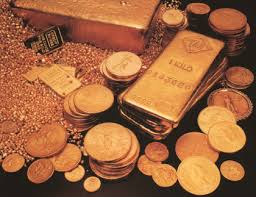 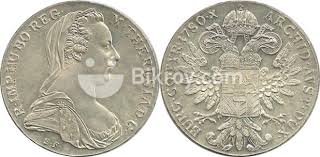 রৌপ্য
স্বর্ণ
অর্থ
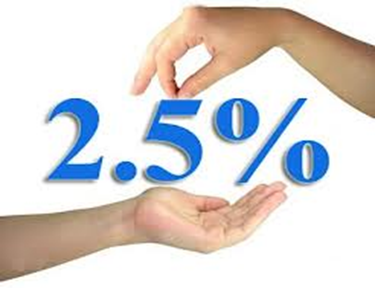 ছবিগুলোর প্রতি মনোনিবেশ করো এবং ভাবো।
পরিমাণ
দলীয় কাজ
যাকাতের নিসাব কাকে বলে ? 
 টাকা, স্বর্ণ ও রৌপ্যের নিসাব কত ?
মূল্যায়ন
*  ধনিদের সম্পদে কাদের হক রয়েছে?
*  যাকাত অর্থ কী?
যাকাত ফরজ হওয়ার নির্ধারিত পরিমাণকে কি বলে ?
বাড়ির কাজ
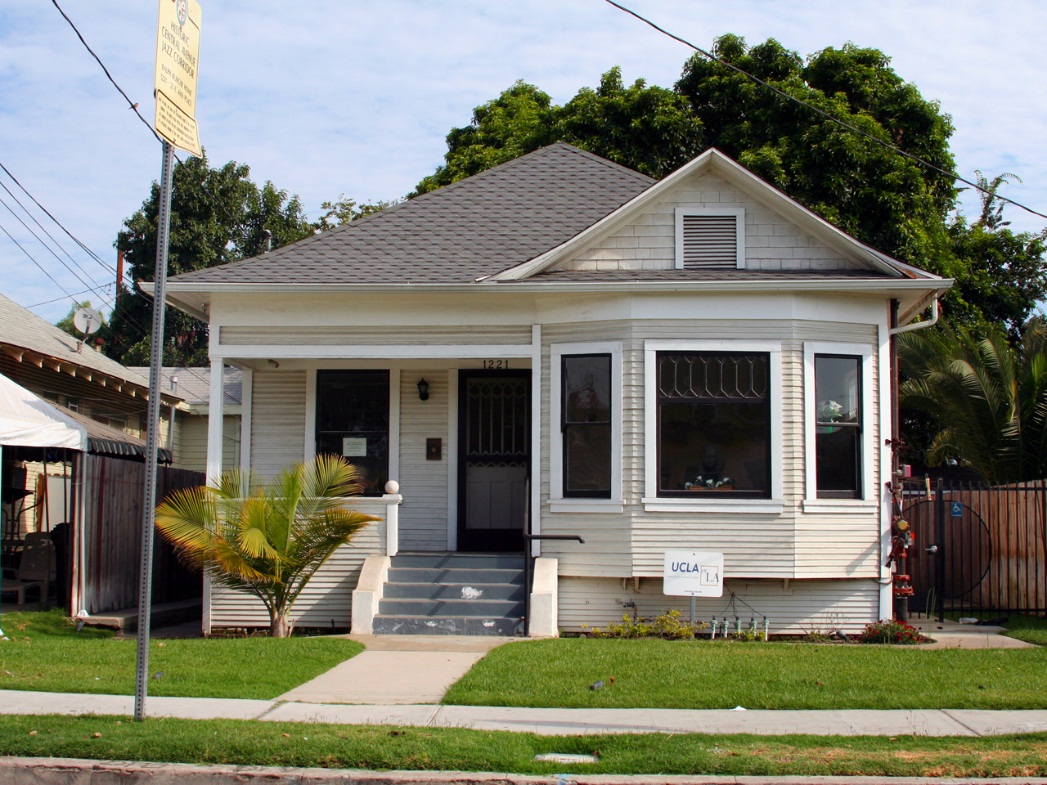 যাকাতের ধর্মীয় ও সামাজিক তাৎপর্য বর্ণনা কর।
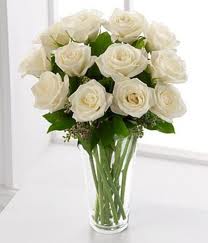 ধন্যবাদ